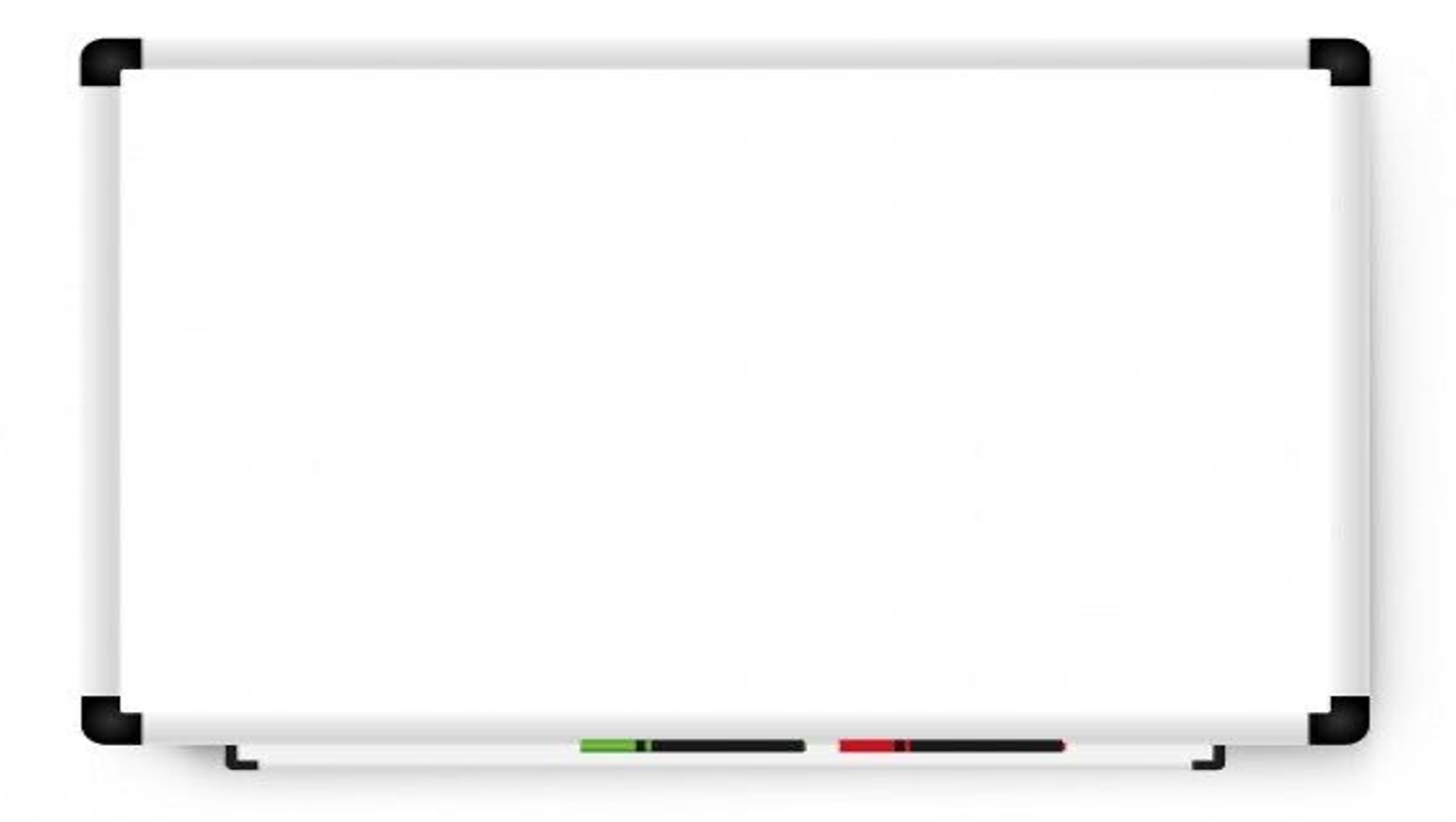 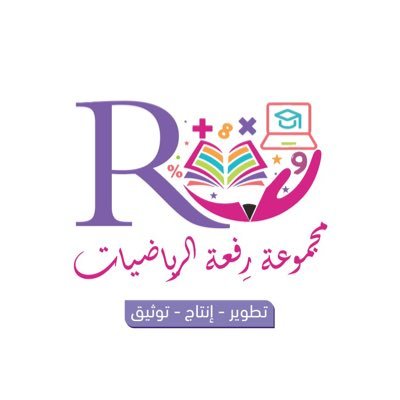 3 - 5
 الطرح مع وجود الأصفار
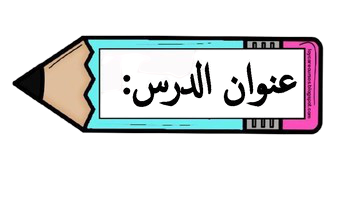 أ.أحـمـد الأحـمـدي  @ahmad9963
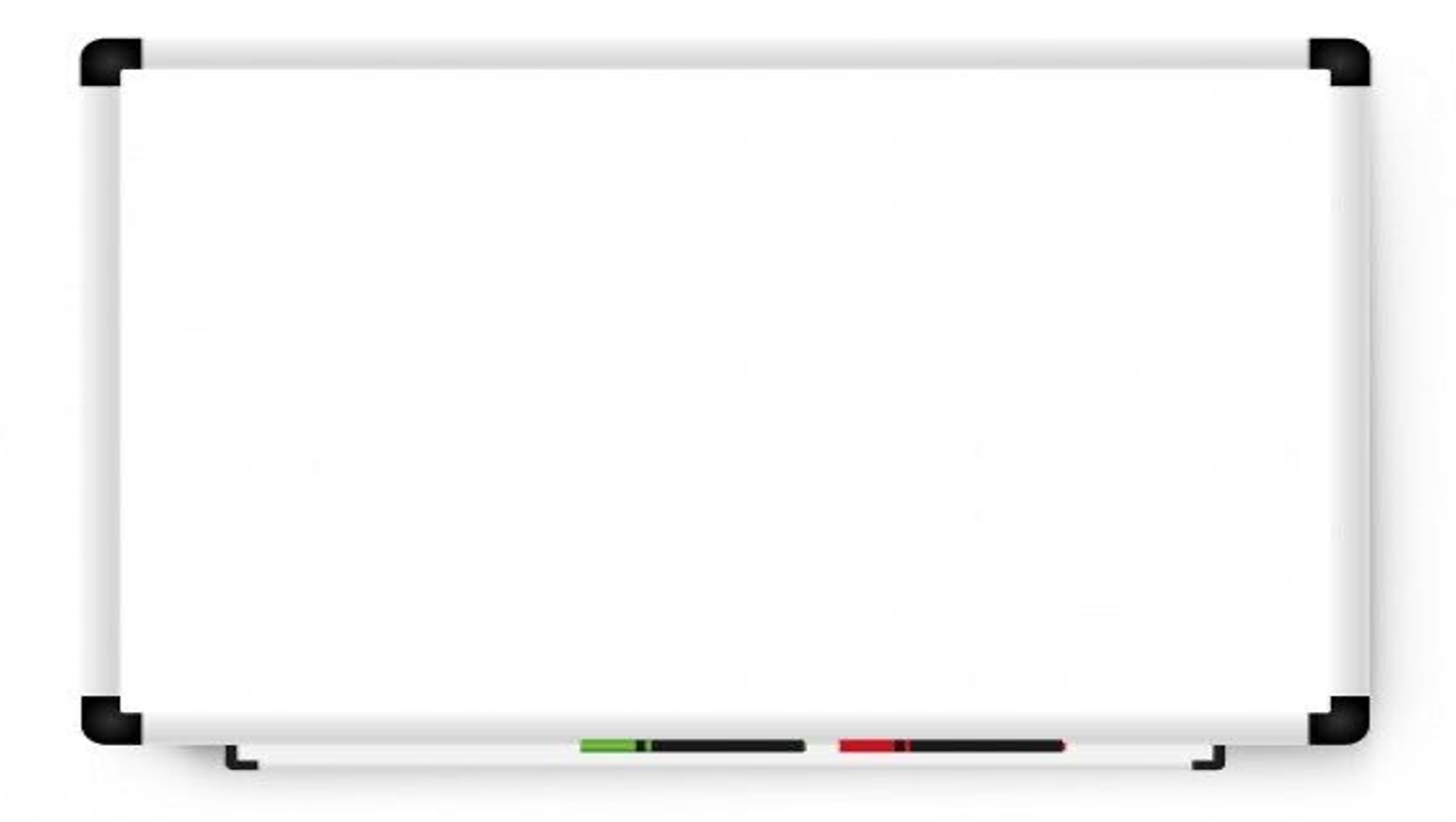 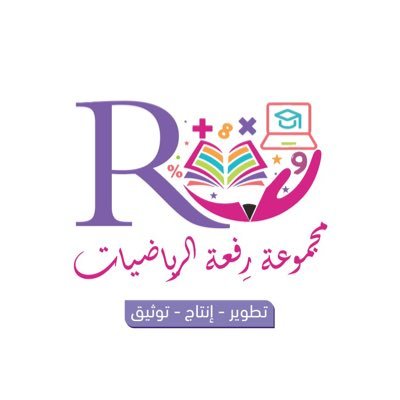 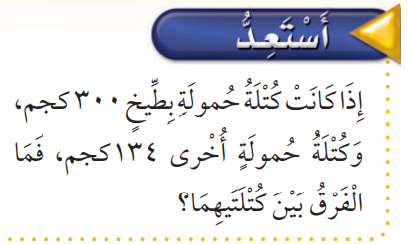 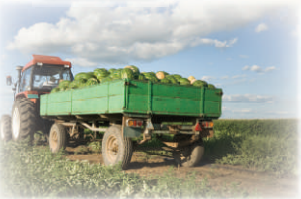 فكرة الدرس

أطـرح أعدادا مع وجود أصفار
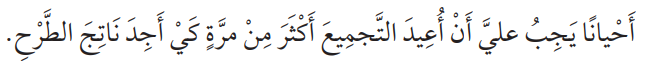 أ.أحـمـد الأحـمـدي  @ahmad9963
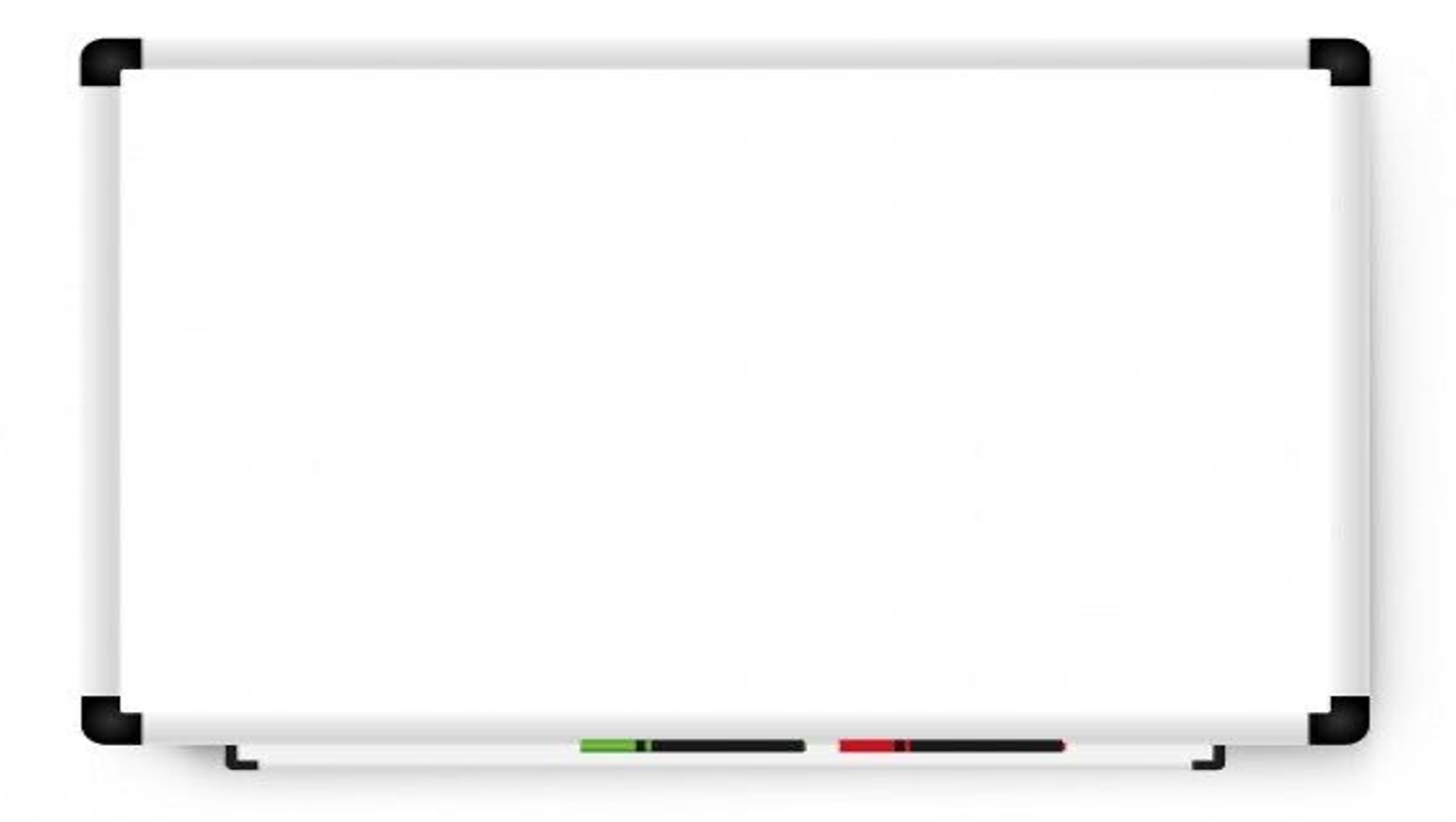 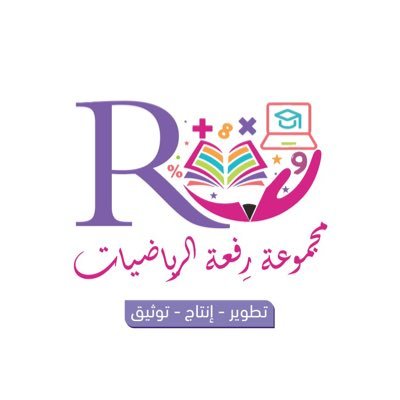 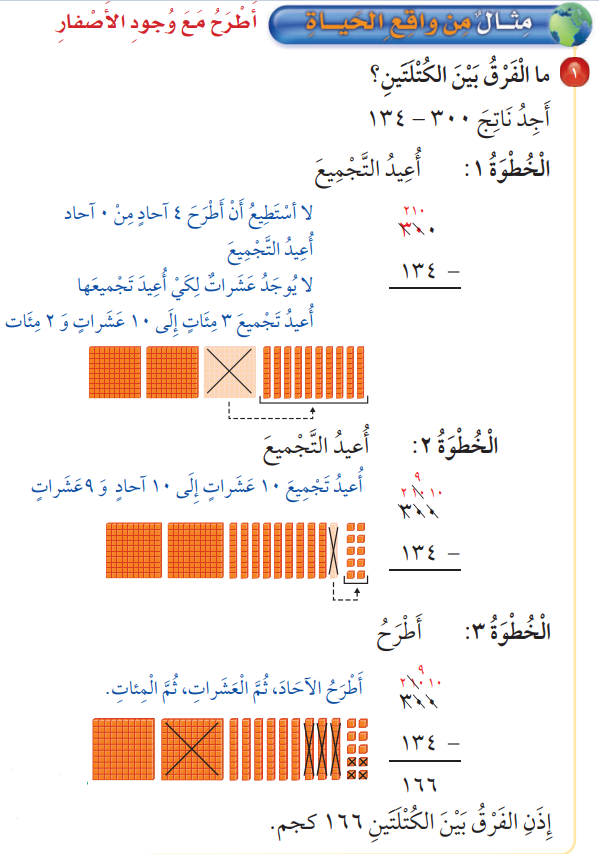 أ.أحـمـد الأحـمـدي  @ahmad9963
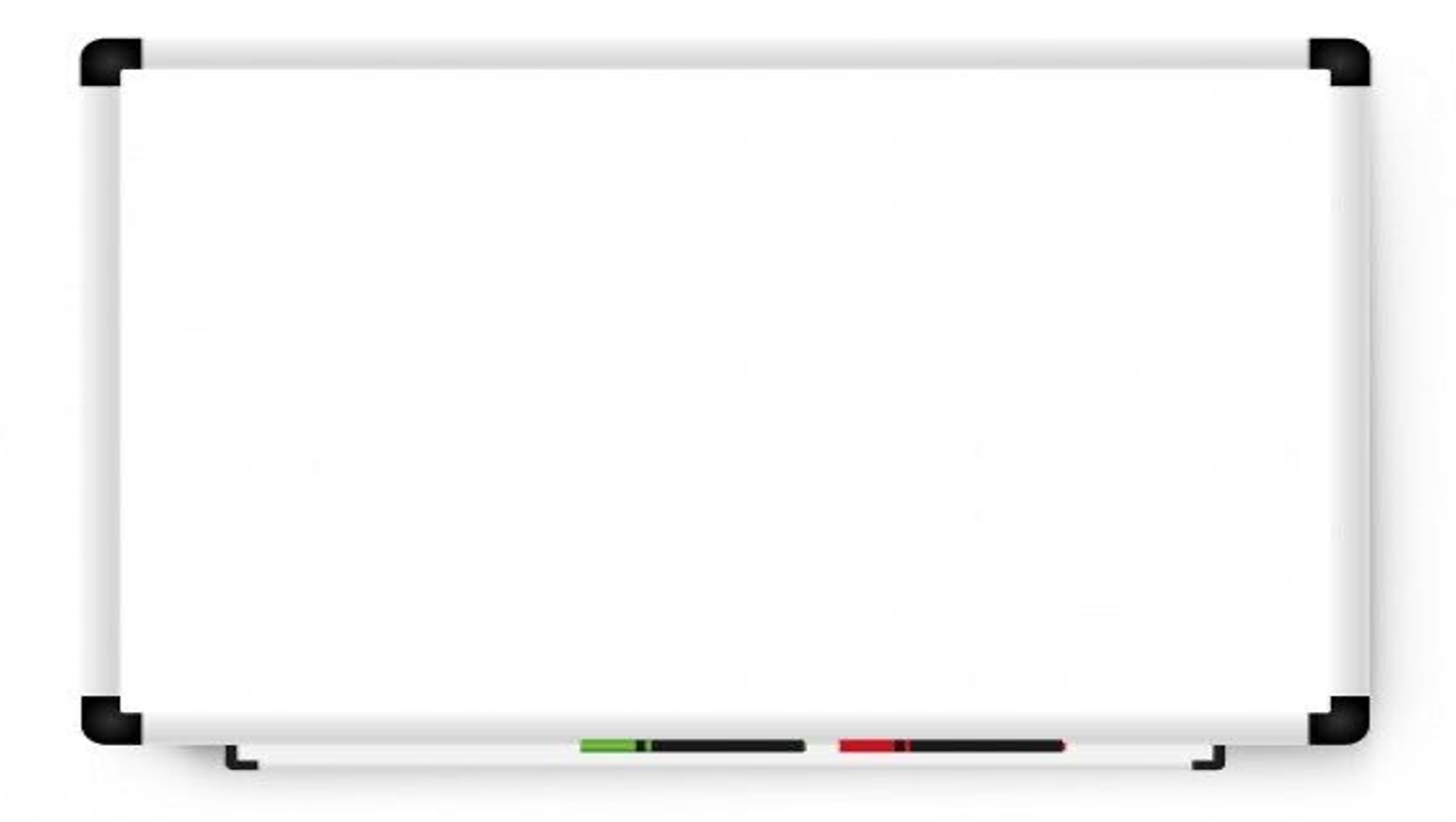 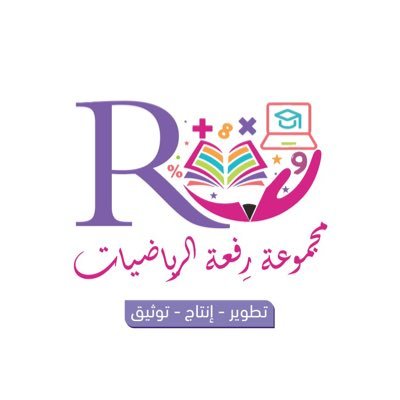 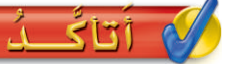 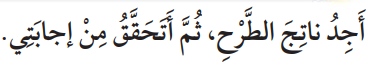 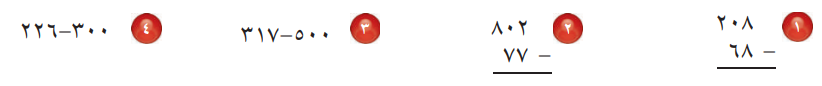 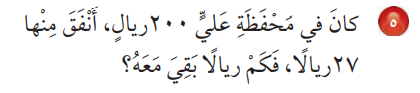 أ.أحـمـد الأحـمـدي  @ahmad9963
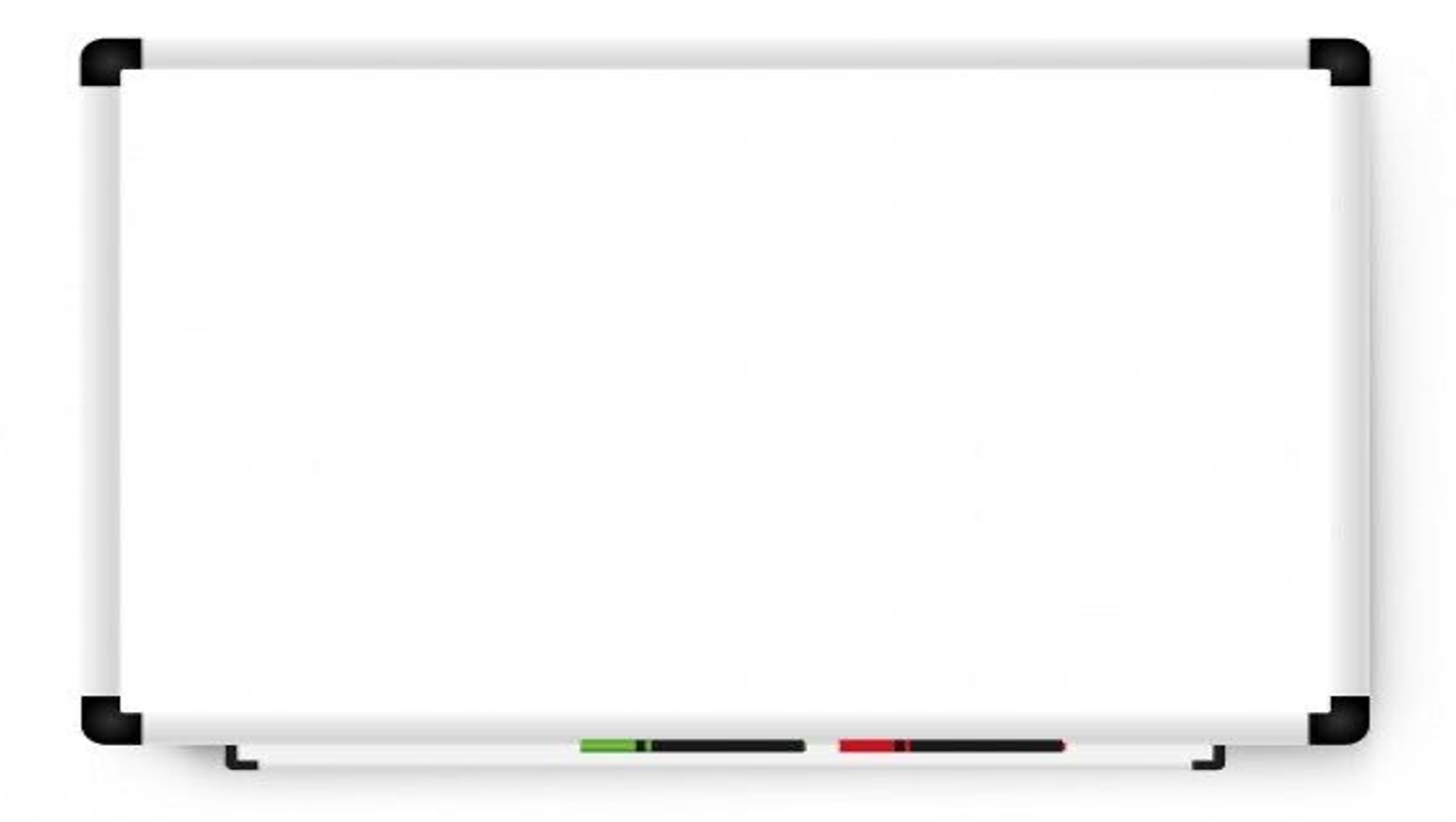 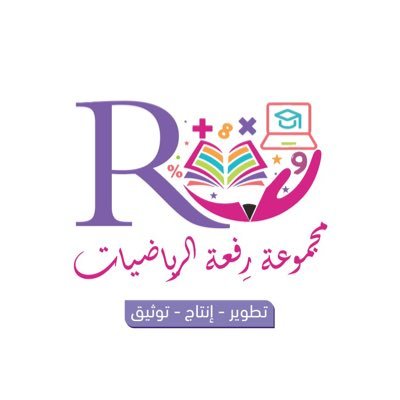 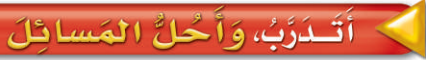 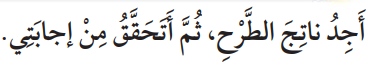 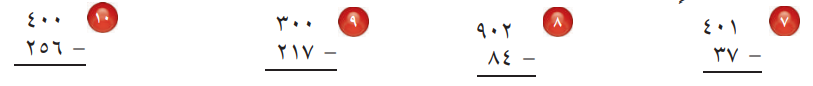 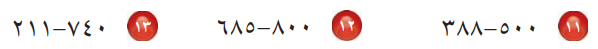 أ.أحـمـد الأحـمـدي  @ahmad9963
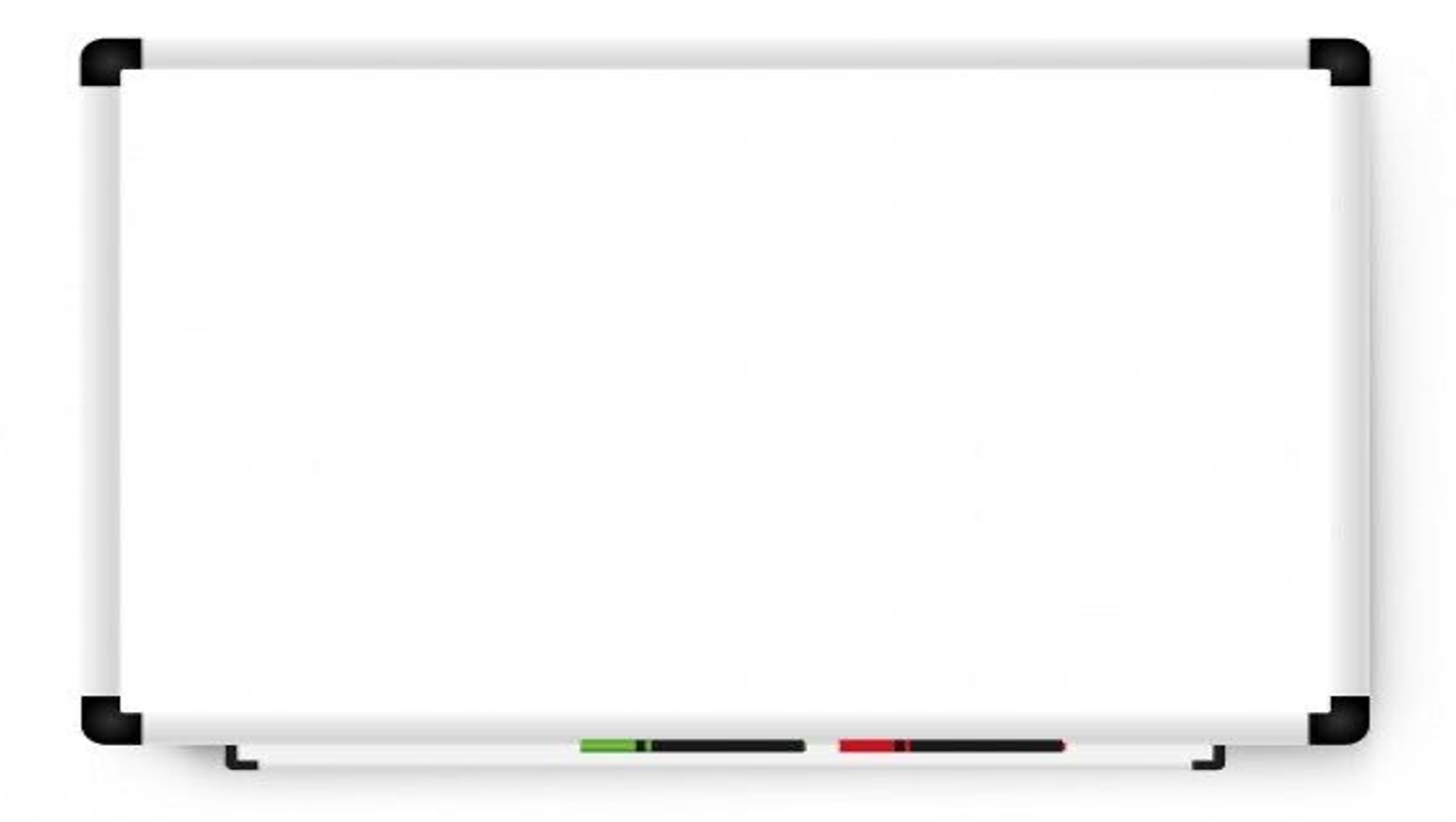 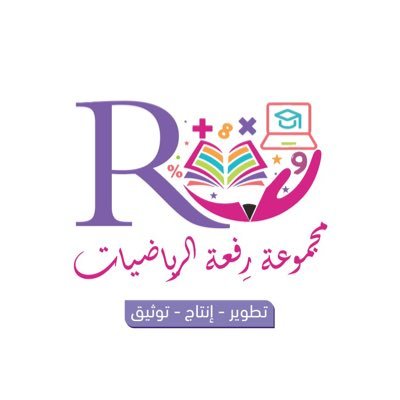 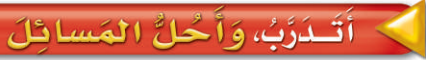 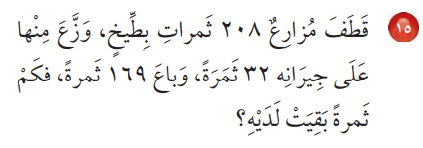 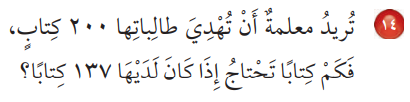 أ.أحـمـد الأحـمـدي  @ahmad9963
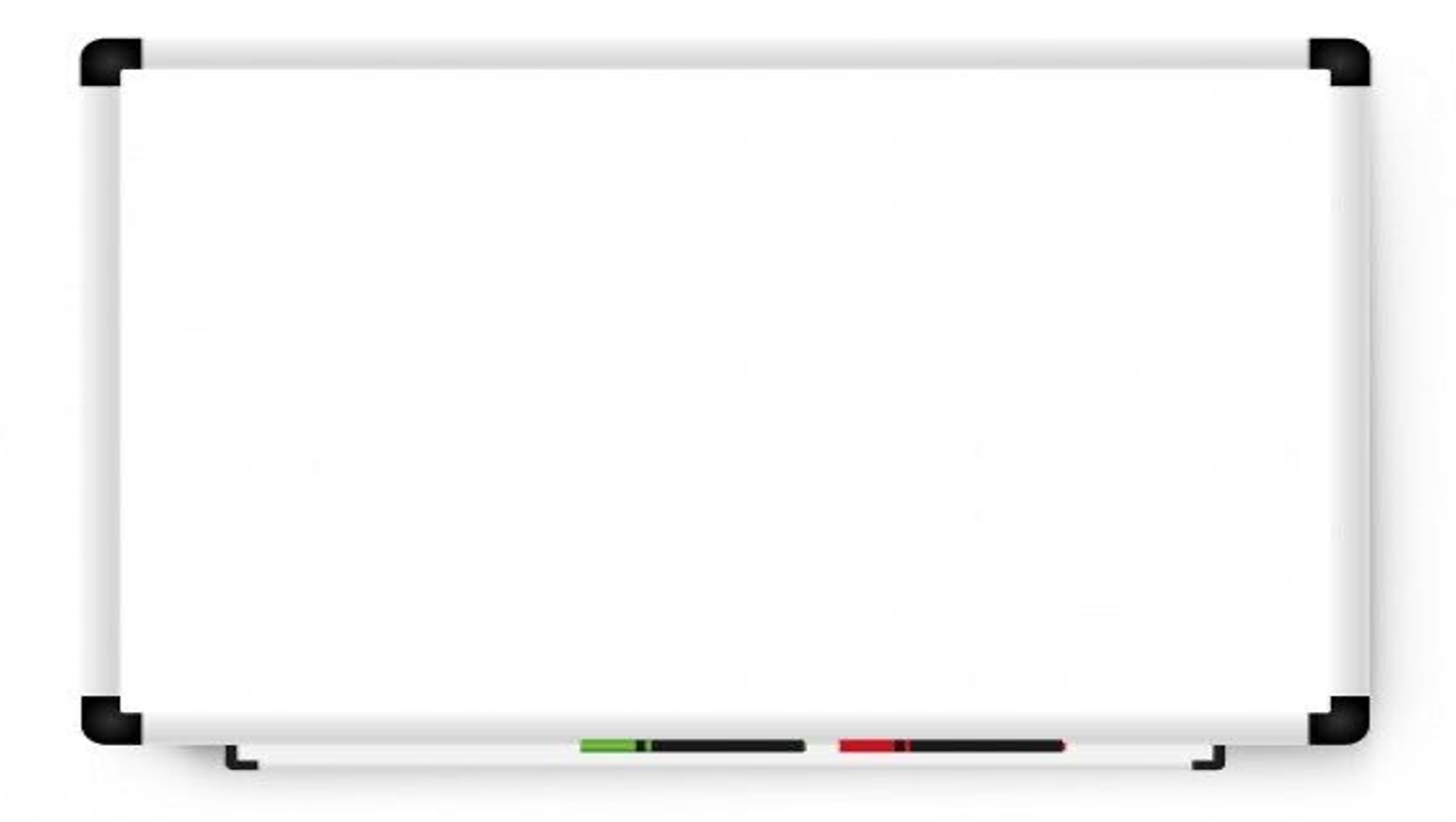 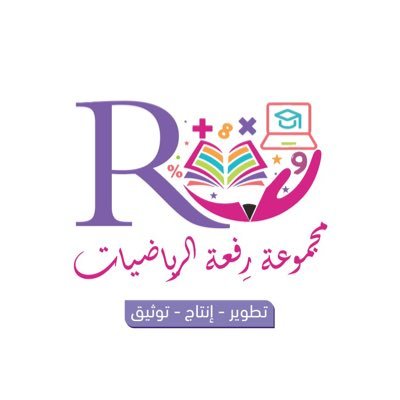 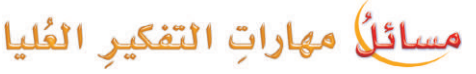 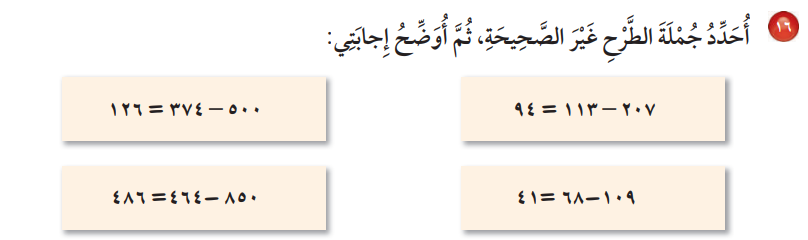 أ.أحـمـد الأحـمـدي  @ahmad9963